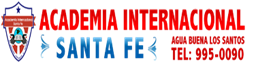 CLASE VIRTUAL- SEMANA 3 DÉCIMO GRADO- ESPAÑOL
LOS BARBARISMOS
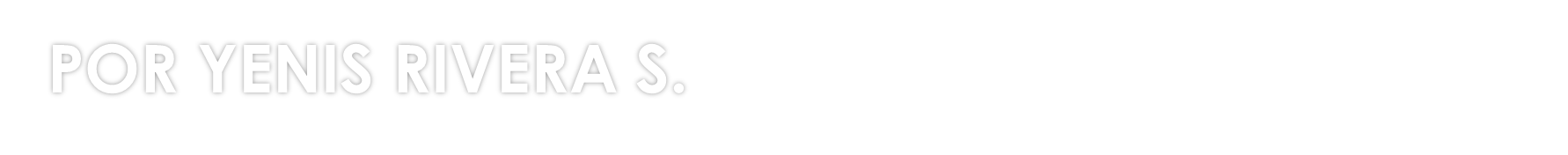 ¿  QUÉ SON LOS BARBARISMO?
BARBARISMOS
SON INCORRECCIONES DEL LENGUAJE QUE CONSISTEN EN ESCRIBIR O EN PRONUNCIAR MAL LAS PALABRAS O EN EMPLEAR VOCABLOS IMPROPIOS.
CASOS DE BARBARISMOS:  1. Por cambio de acento.
2. Alteración, supresión o incorporación de sonidos
3.  Por error de pronunciación
4.  Por cambio de significado
Trabajo del tema colgar en la plataforma, o enviar a yeikonena@yahoo.es
Reescribe la forma correcta de cada barbarismo en el espacio central correspondiente, luego indica en el espacio de la derecha el tipo de barbarismo del cual se trata en cada caso:

Aereopuerto________________			____________________________

Onceavo grado_____________			-----------------------------------------

Tualla_______________________			___________________________
Méndigo____________________ 			____________________________
2. Elabora un cuadro  de barbarismos que escuches en el lenguaje cotidiano y clasifica de qué tipo se trata.

Construye la oración correctamente:
Escribe un párrafo de diez reglones.________________________________________________.
La almuhada se cayó de la cama_________________________________________________.
Se fueron temprano porque nadien llegó.__________________________________________.
Mi amiga estuvo un bebé._________________________________________________________.
Amigos, demen un poco de agua_________________________________________________.
Opinión:
Escribe tu opinión sobre cómo se ve afectada la imagen de una  persona natural o de comunicadores ante otras personas, si utilizan barbarismos en sus expresiones habladas o en los textos escritos.
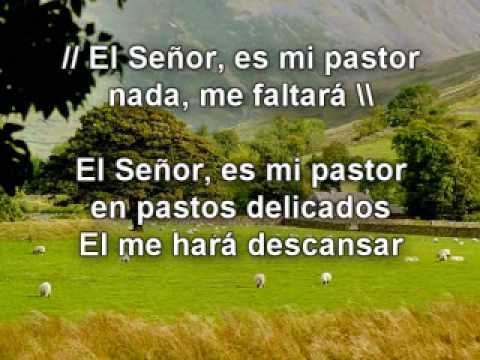 GRACIAS